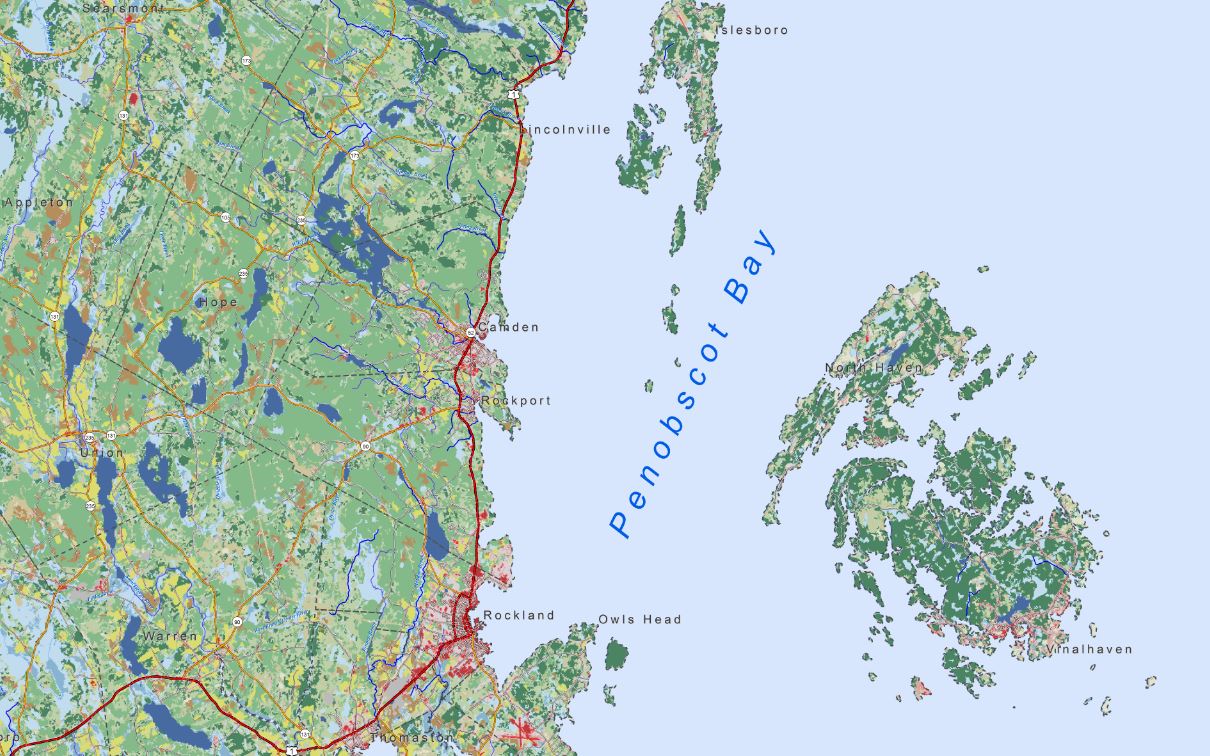 Friends of Penobscot Bay:
Tools for Assessing and Managing Human 
Impact on Maine’s Harbors
Today’s Outline
Project Goals
Methods
Findings and Results
Conclusions
Recommendations for further research
[Speaker Notes: Beginning of audio]
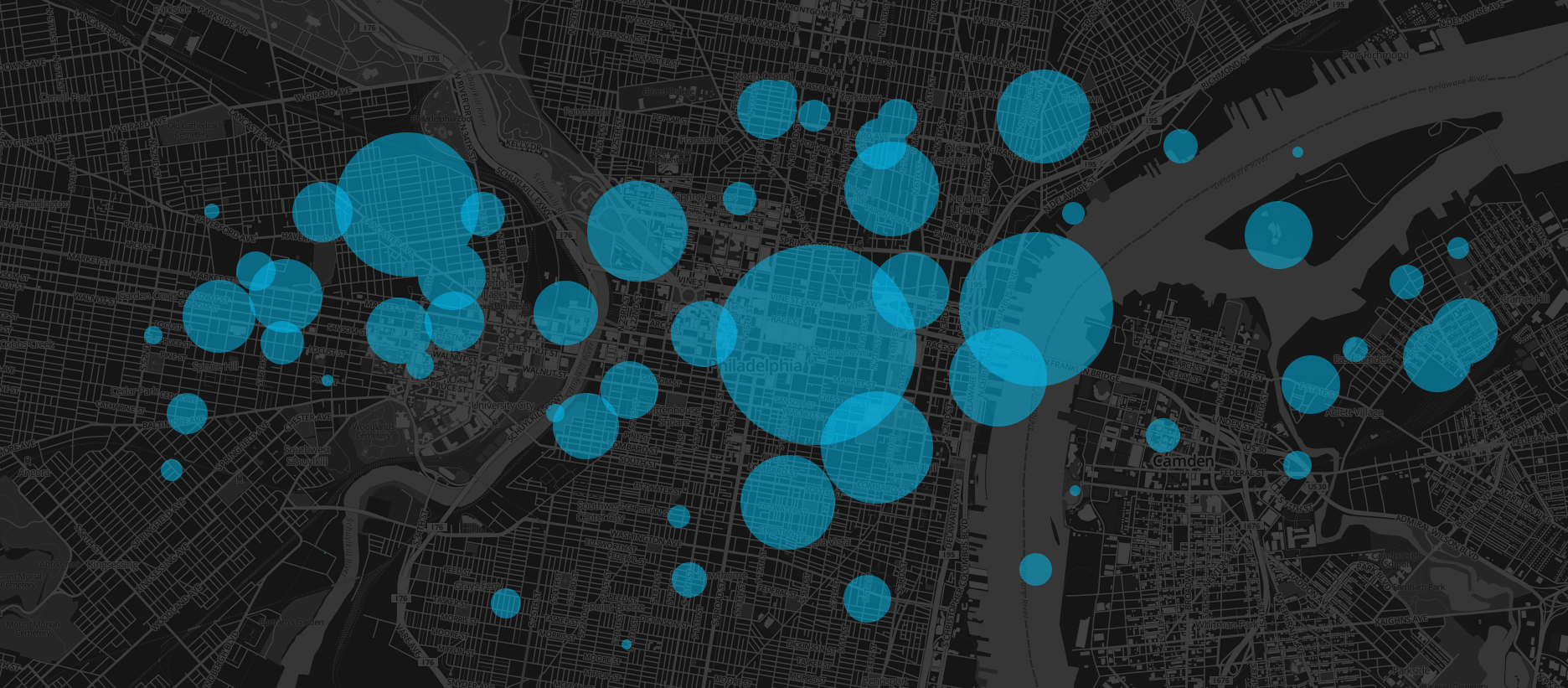 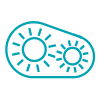 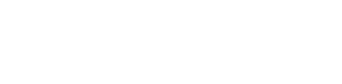 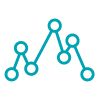 Civic Software, Data Analytics & Research
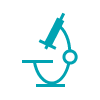 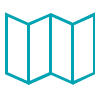 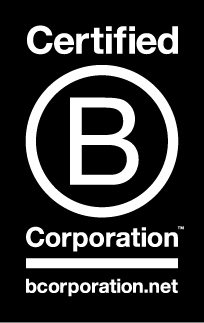 B Corporation
Civic / Social Apps
Pro Bono Program
Donate share of profits

Research-Driven
10% Academic Research Program
Academic Collaborators
Open Source
Open Data

Data Analytics
Identifying hidden patterns
Prioritize and plan operations
Streamline your decision making process
Visually communicate these plans to other
Kevin Frech
College Graduate

Avid Cartographer

Certified Tree-Hugger
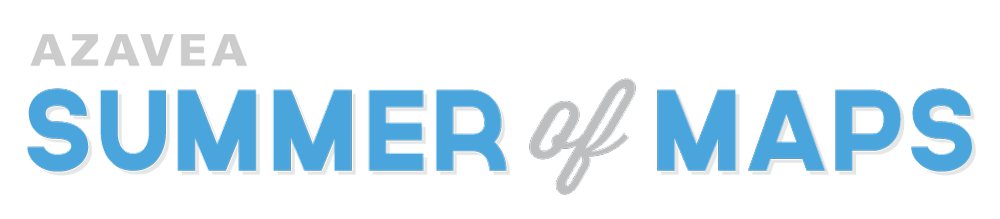 $5,000 Fellowship for Student GIS Analysts

Work on pro-bono projects for nonprofits

Mentored by Azavea Staff
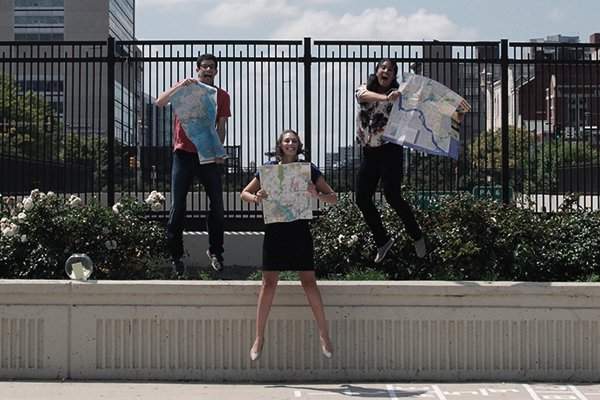 More at Summerofmaps.com
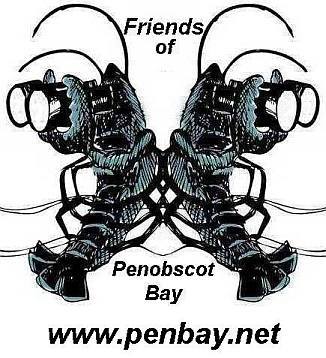 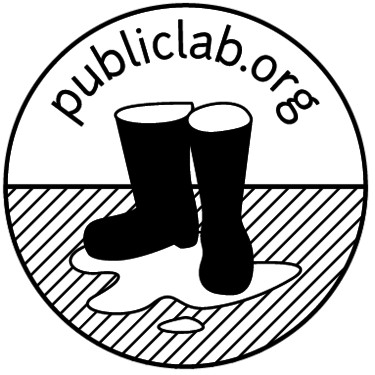 Project Goals
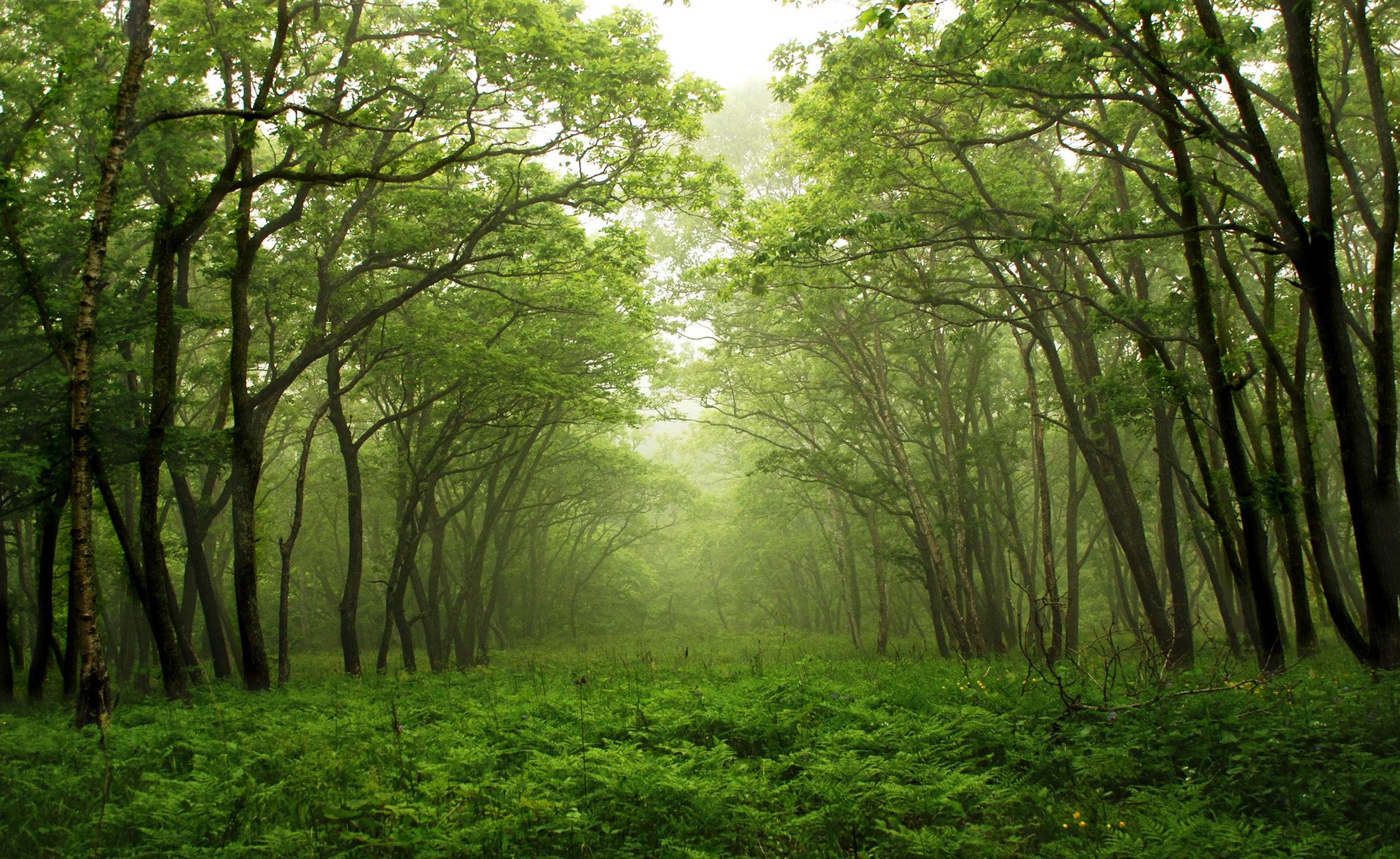 1. Analysis of Forest Cover
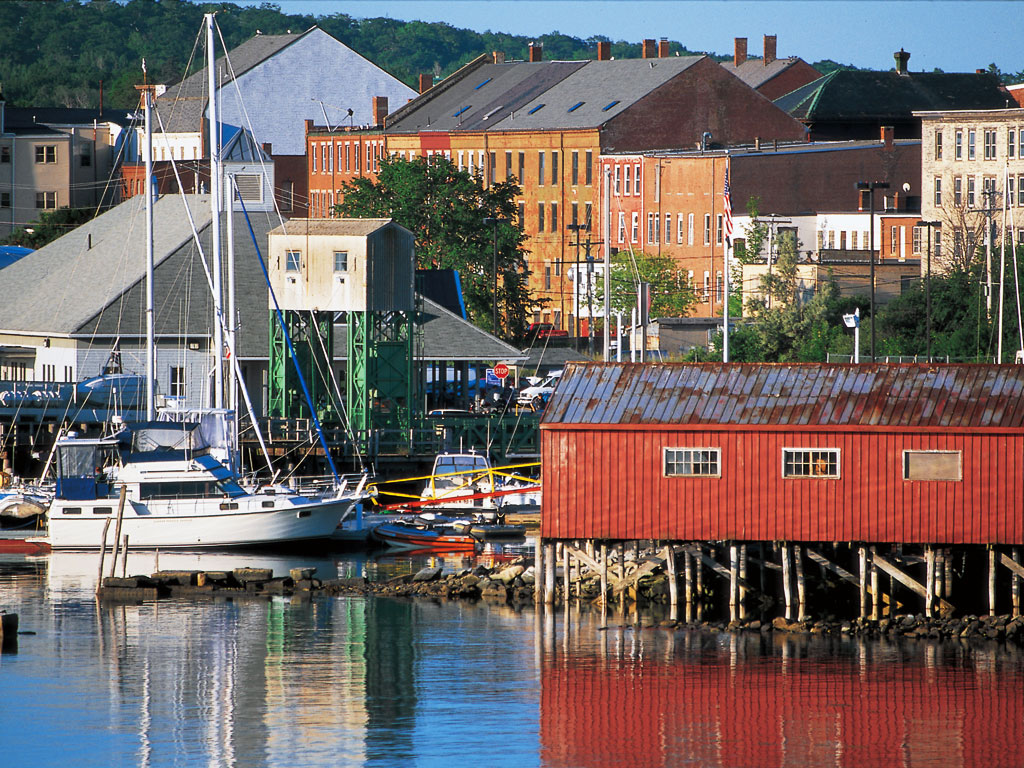 2. Analysis of Urban Growth
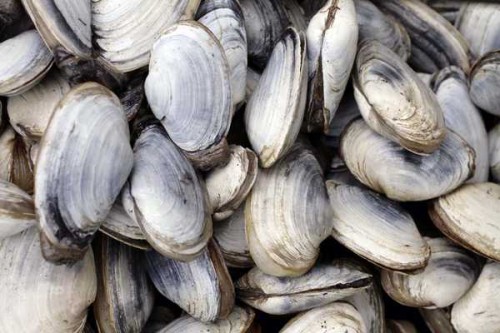 3. Impact on Bay Wildlife
Methods
Methods
Software: ArcGIS

Study Area: West Bay from Stockton Harbor to South Thomaston

Data Sources: Maine Office of GIS, NLCD, Friends of Penobscot Bay
National Land Cover Database (NLCD)
A comprehensive land cover dataset for the entire United States using satellite remote sensing technology

Advantages
Free
Pre-classified
Available for any geography
[Speaker Notes: Learn more at: http://pubs.usgs.gov/fs/2012/3020/fs2012-3020.pdf]
Land Cover Classifications
Water
Developed
Barren
Forest
Grassland
Agriculture
Wetlands
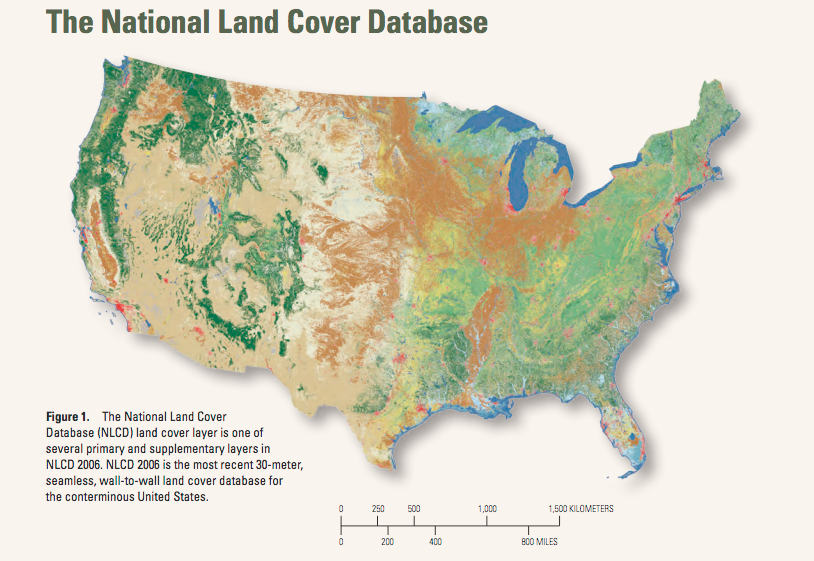 [Speaker Notes: John wesley powell, cadelilac desert mark risner]
Penobscot Bay 
Reference Map
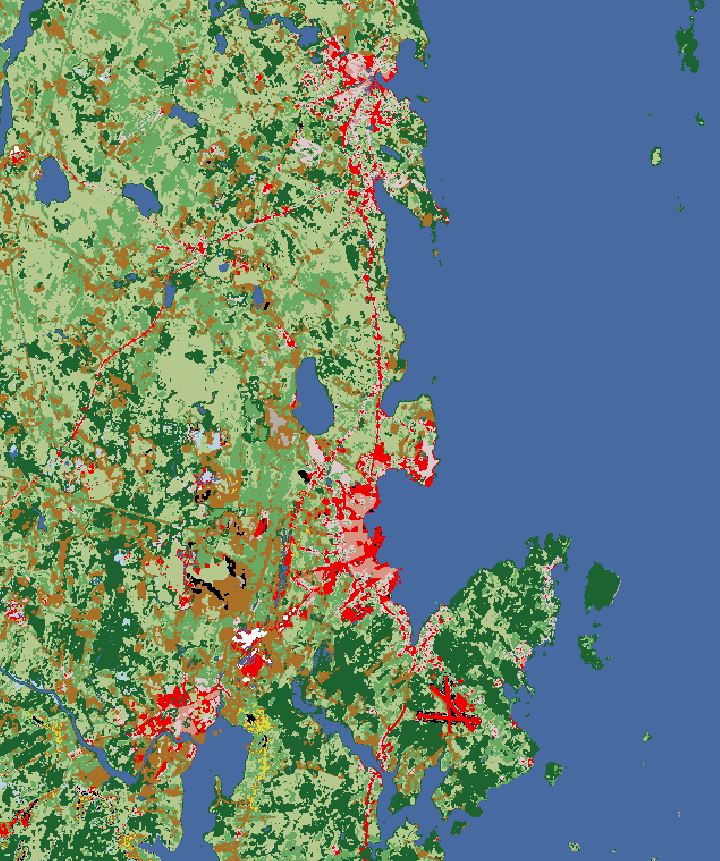 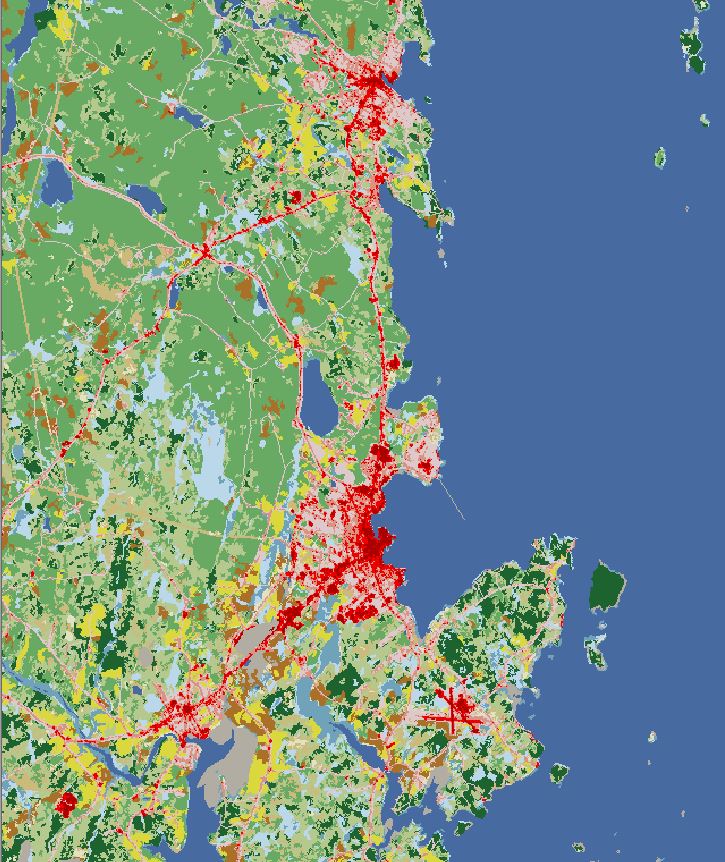 How was it used?
1.Calculating percent change

2.Cartographic Comparisons

3.Raster Differencing

4.Land Cover Transitions
Percent Change
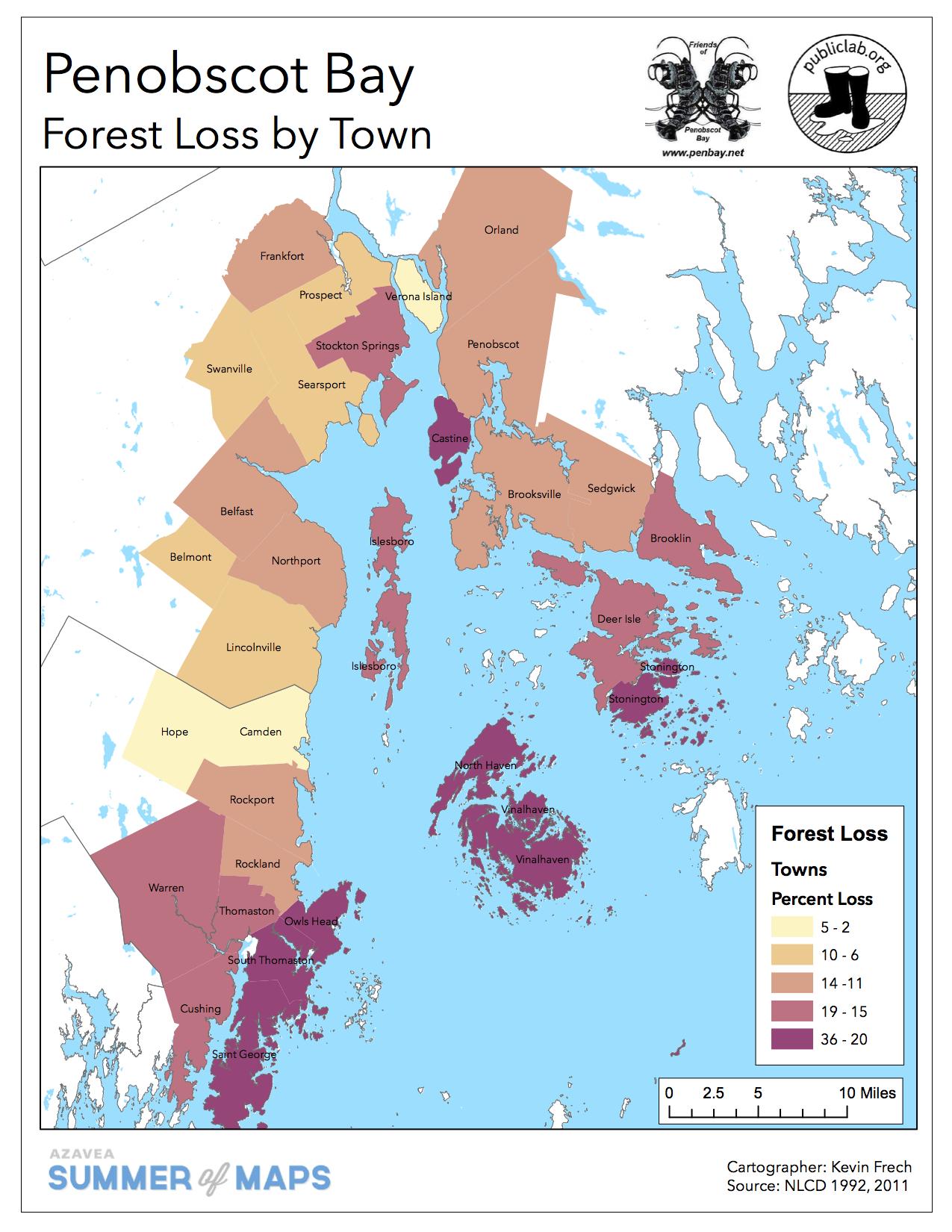 Cartographic 
Comparison
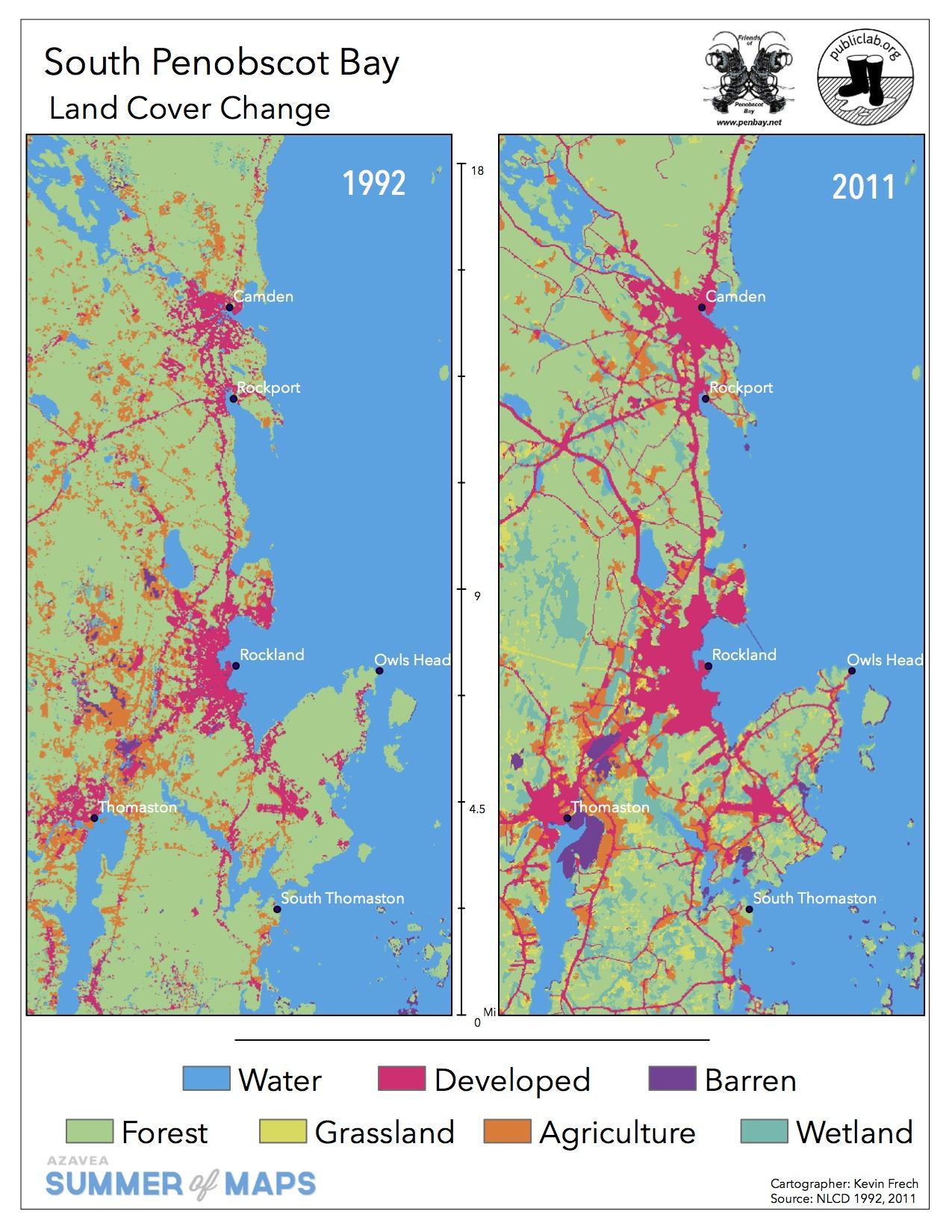 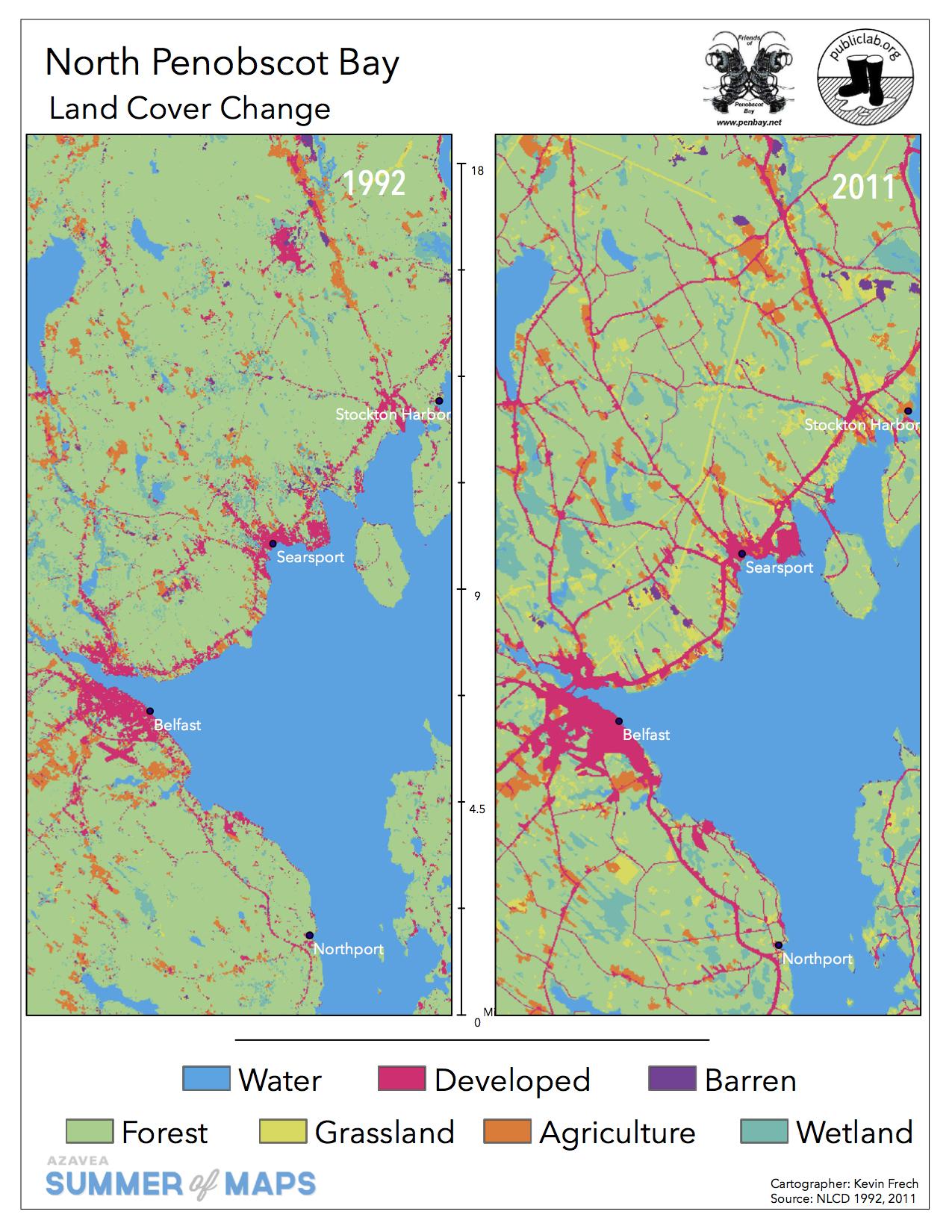 Raster 
Differencing
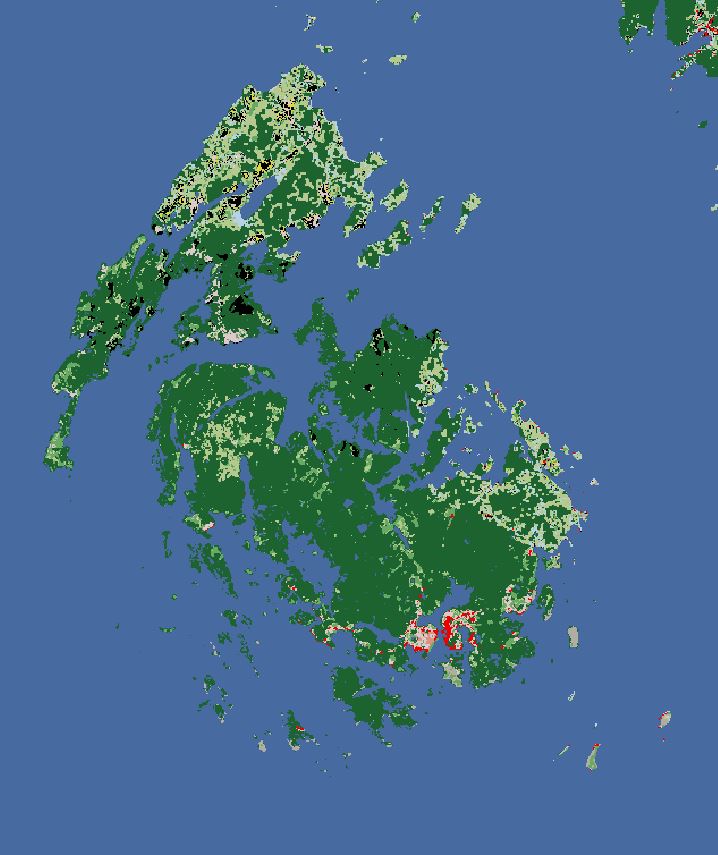 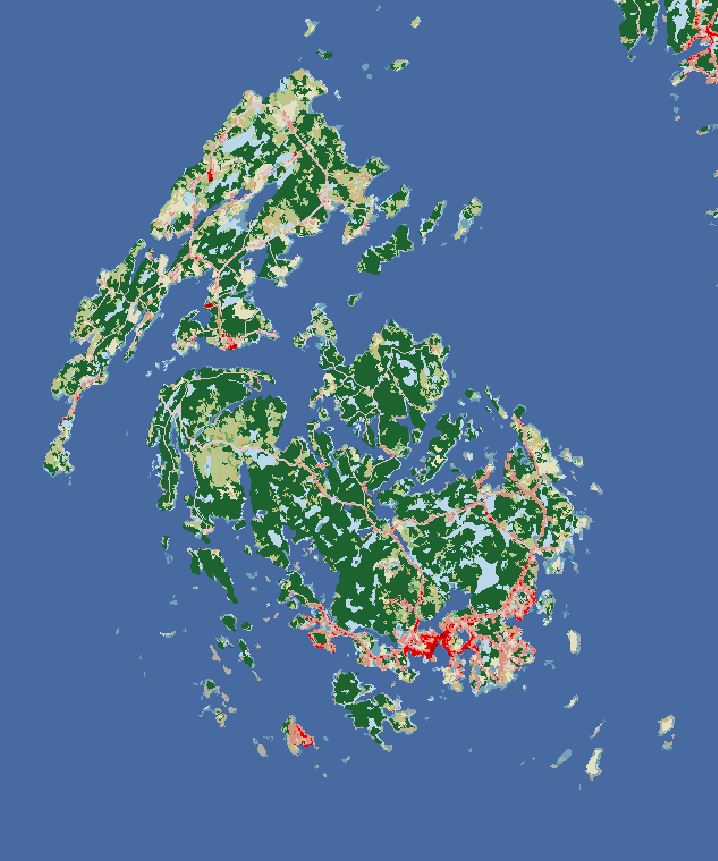 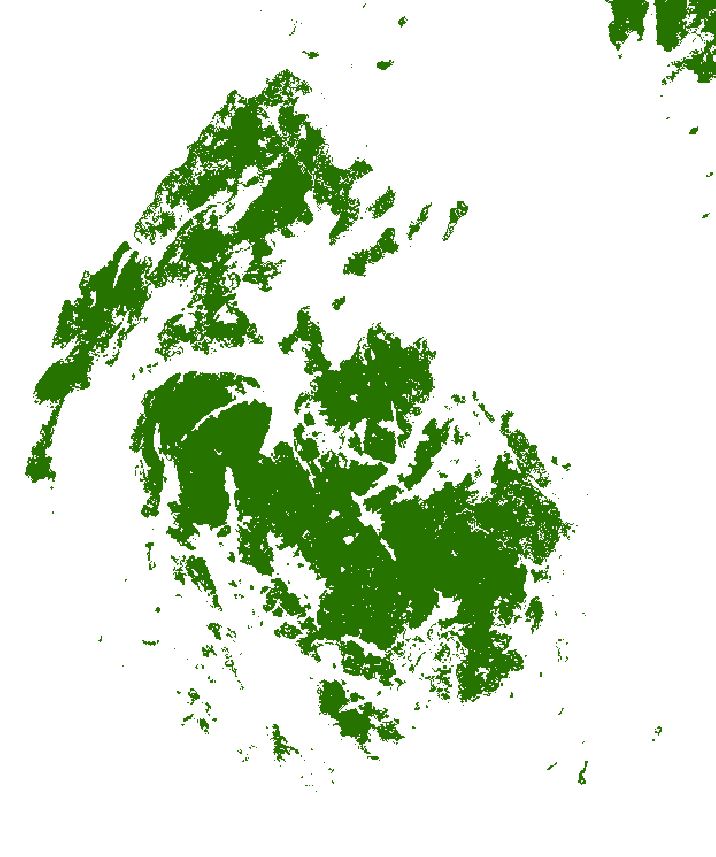 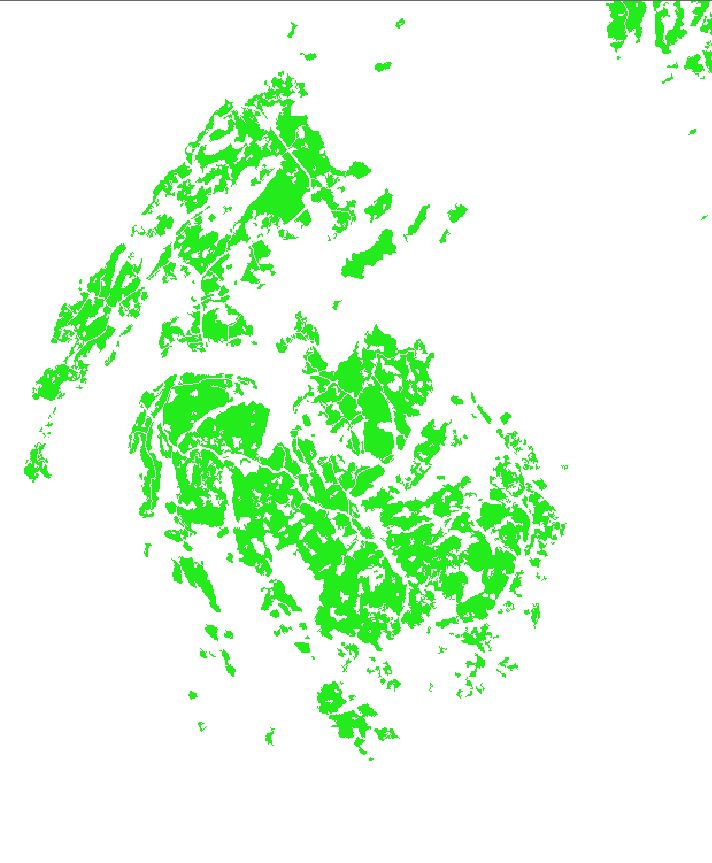 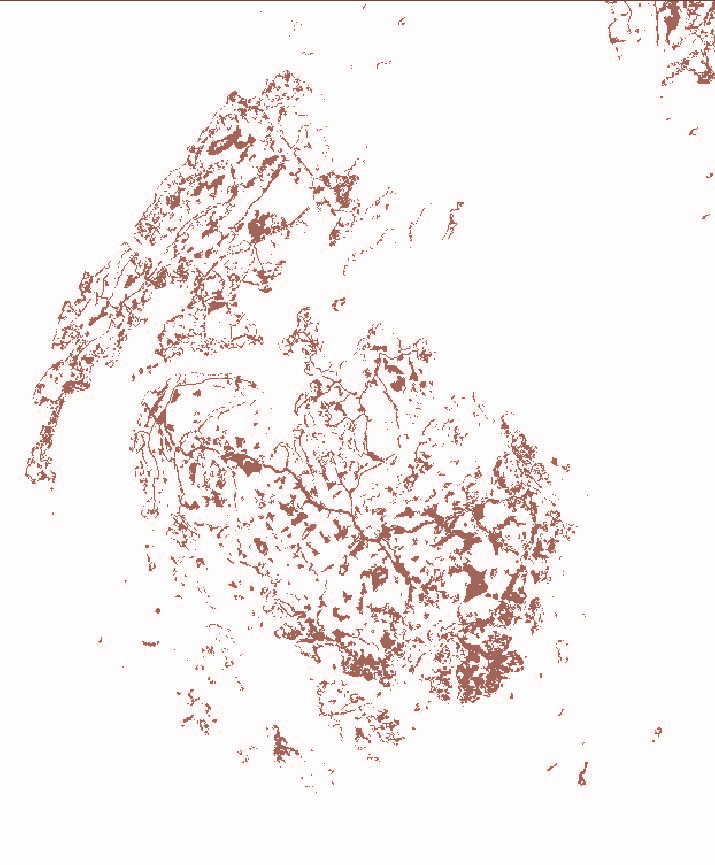 Land Cover
Transition
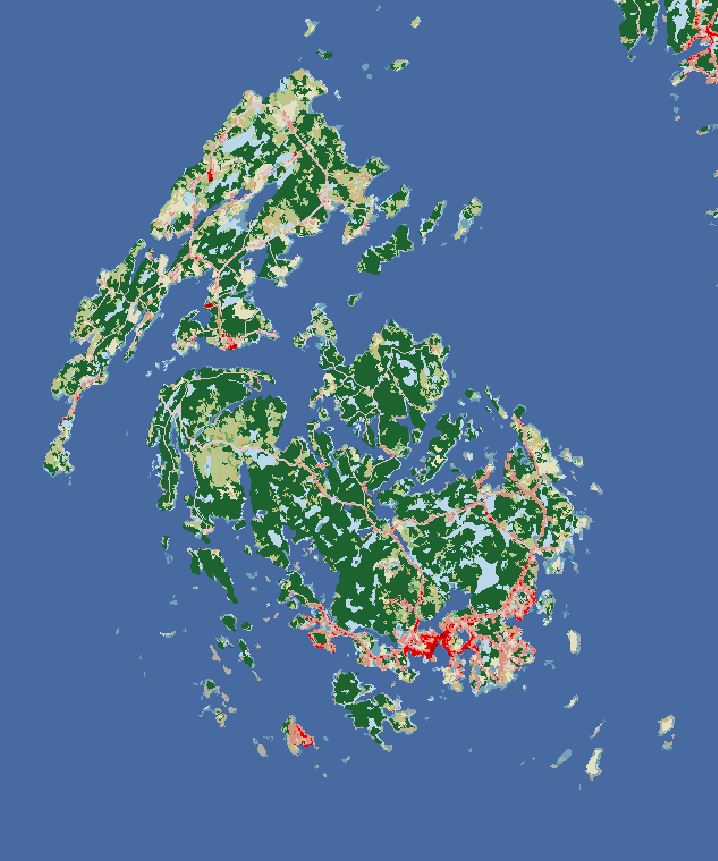 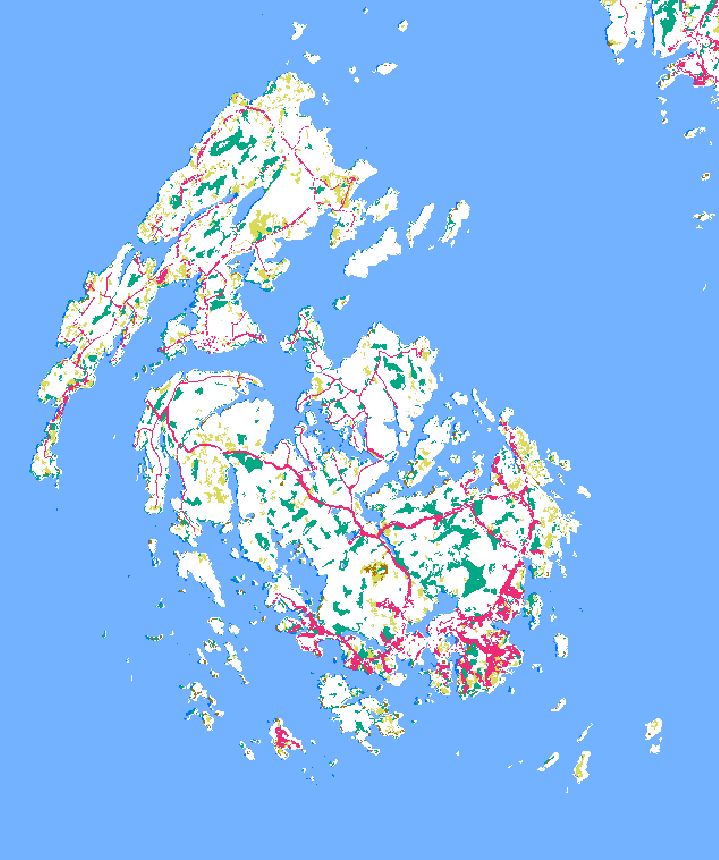 Results
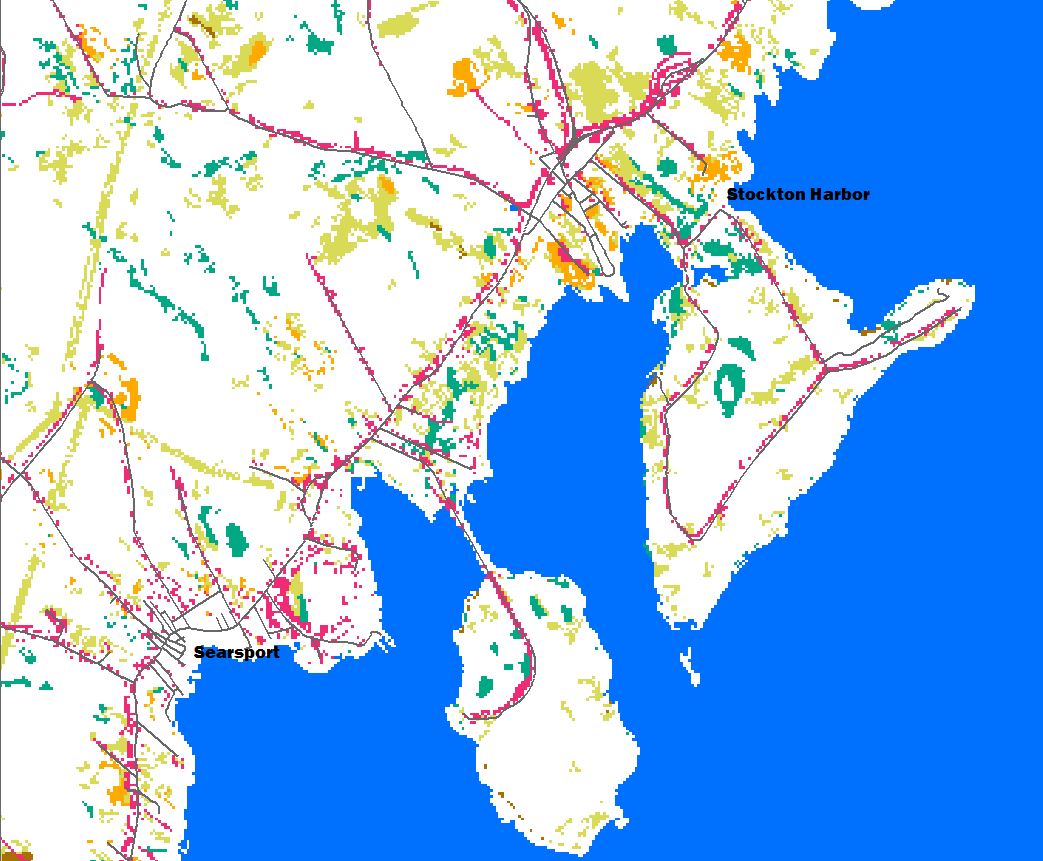 Searsport 
and Stockton Harbor
Forest -5.6
Developed +0.8
Grassland
Agriculture
Wetlands
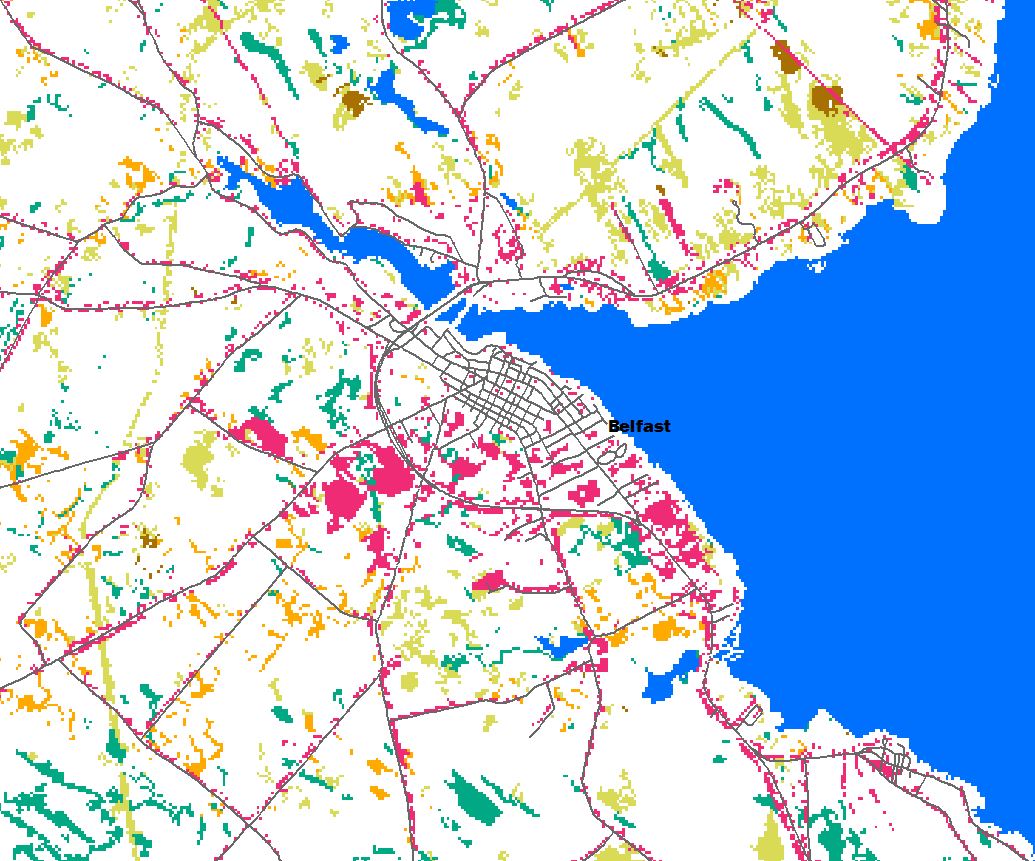 Belfast
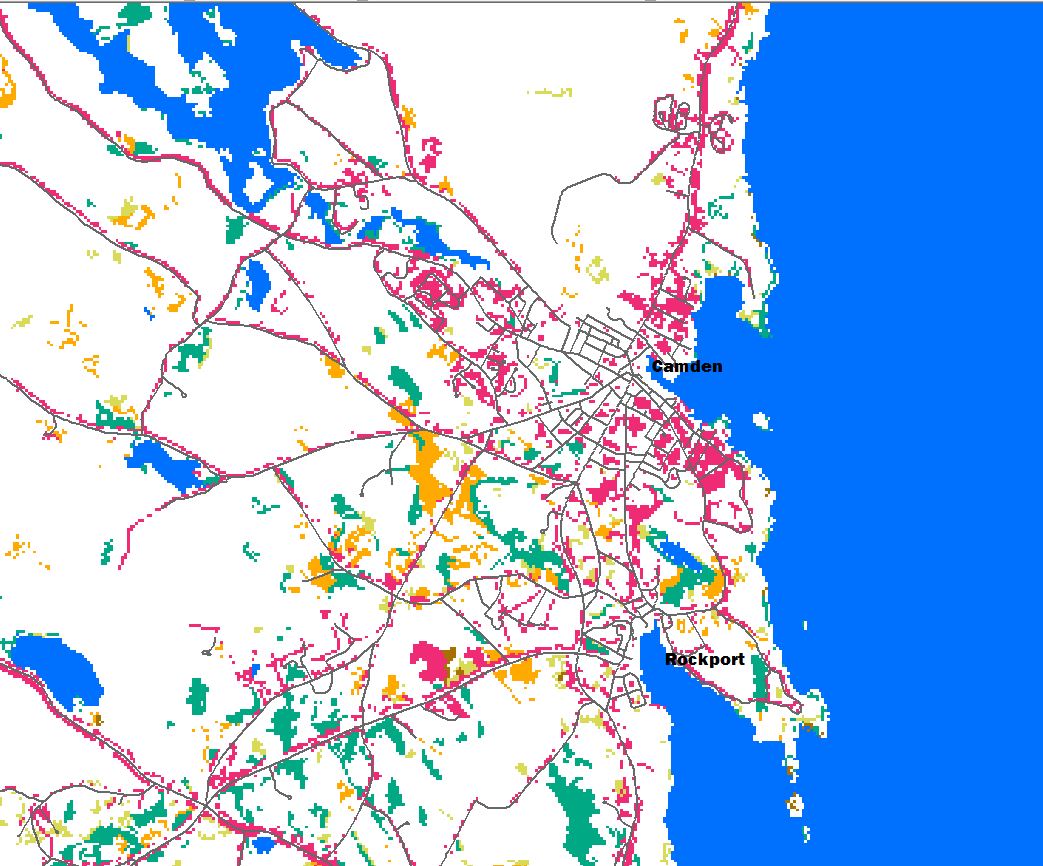 Camden and Rockport
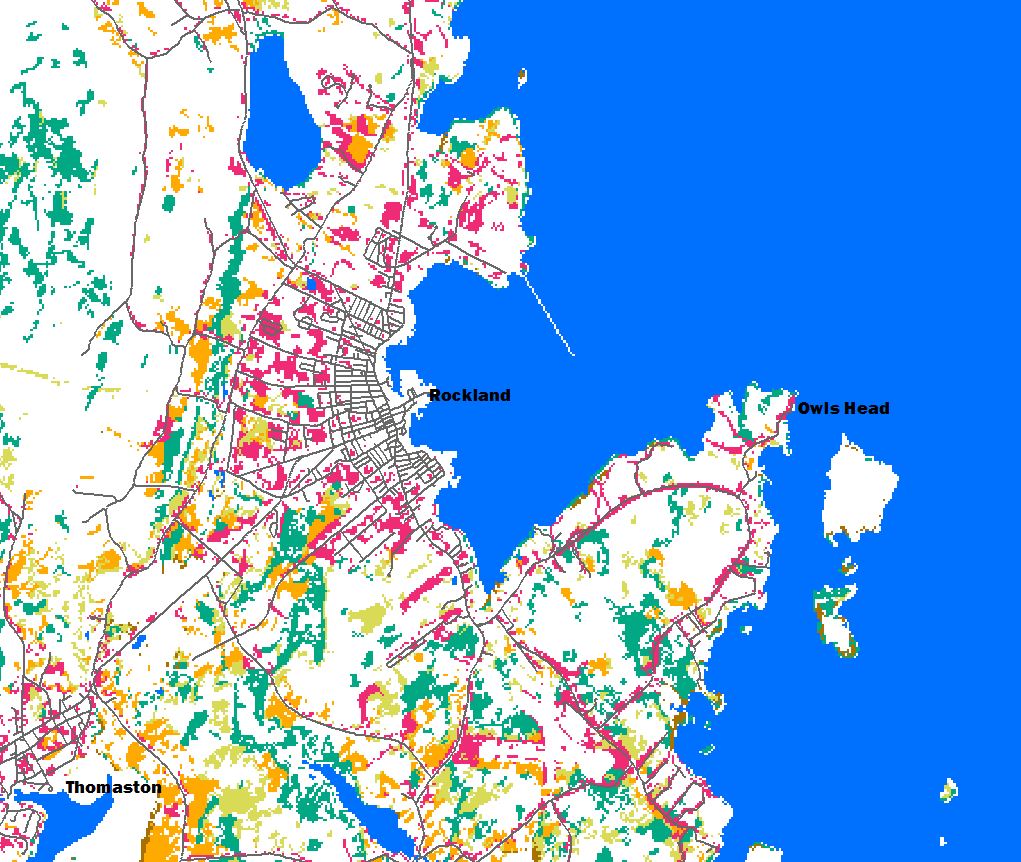 Rockland
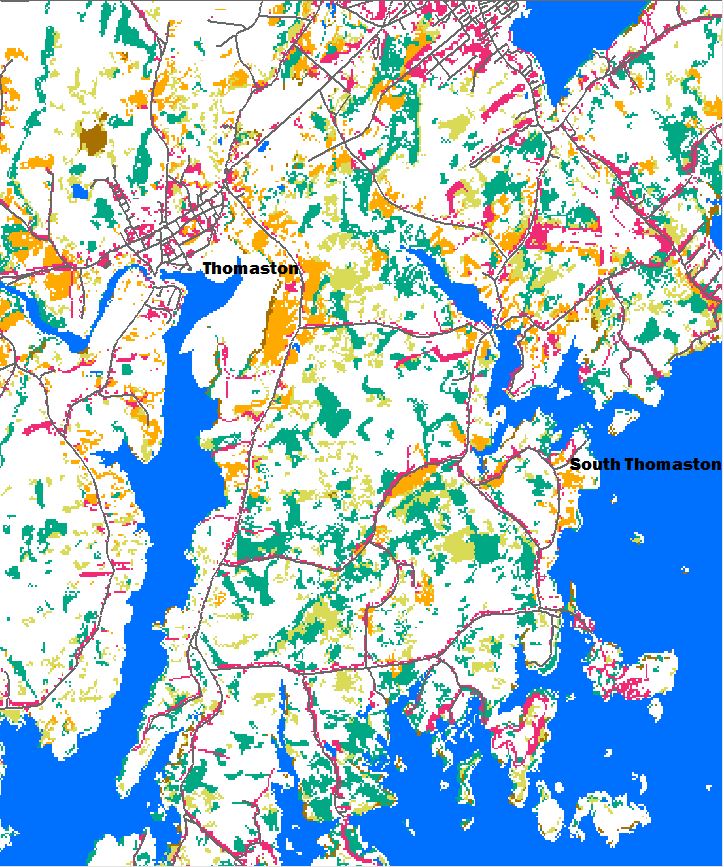 Thomaston
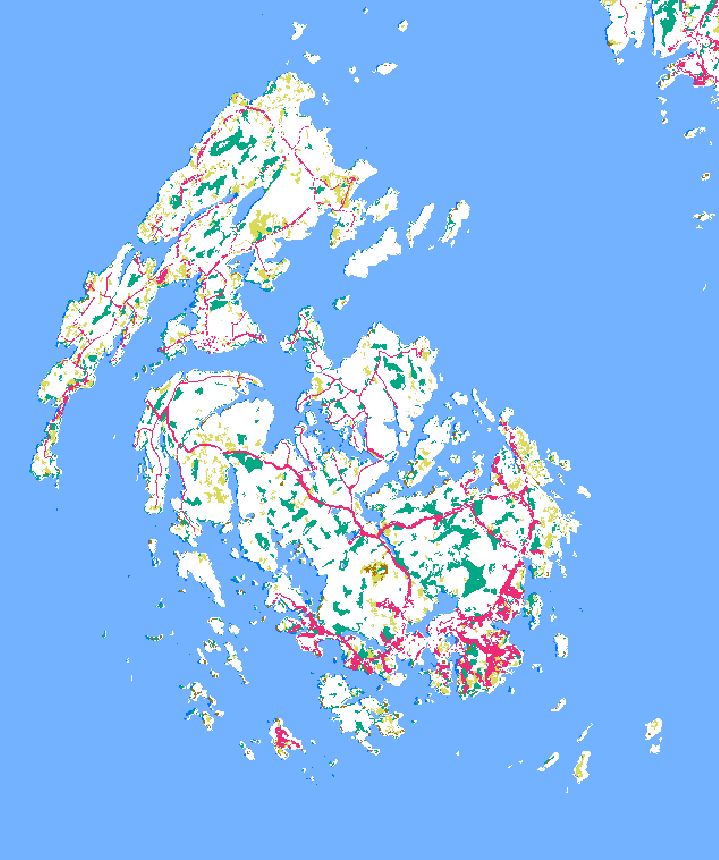 Vinalhaven
Conclusions
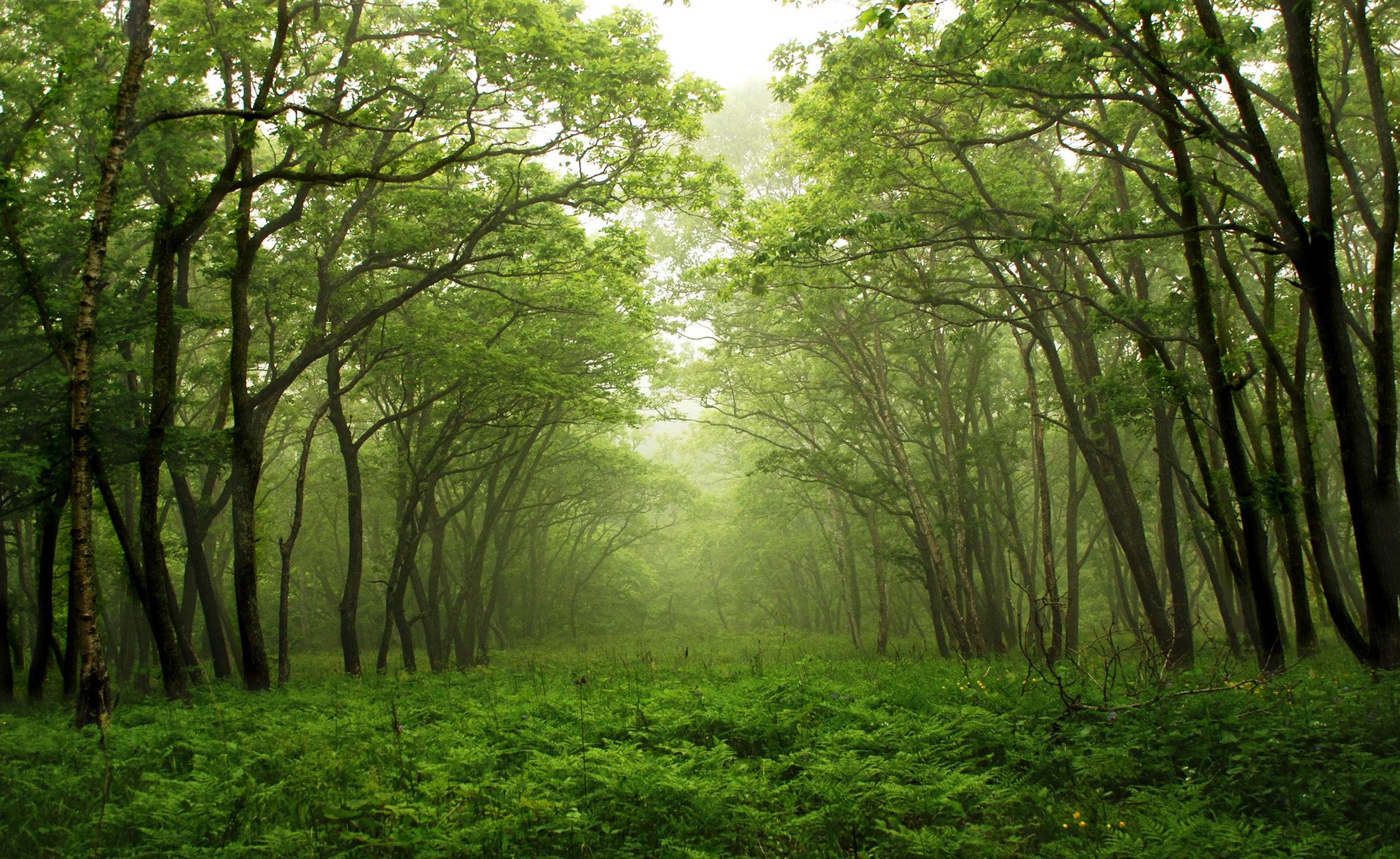 Forest Cover
Forest Cover
Substantial Deforestation in all Towns

Over 30 Square Miles

Average of 23% Loss

Emergence of Grasslands and Wetlands
+12 Square Miles of Grasslands
+13 Square Miles of Wetlands
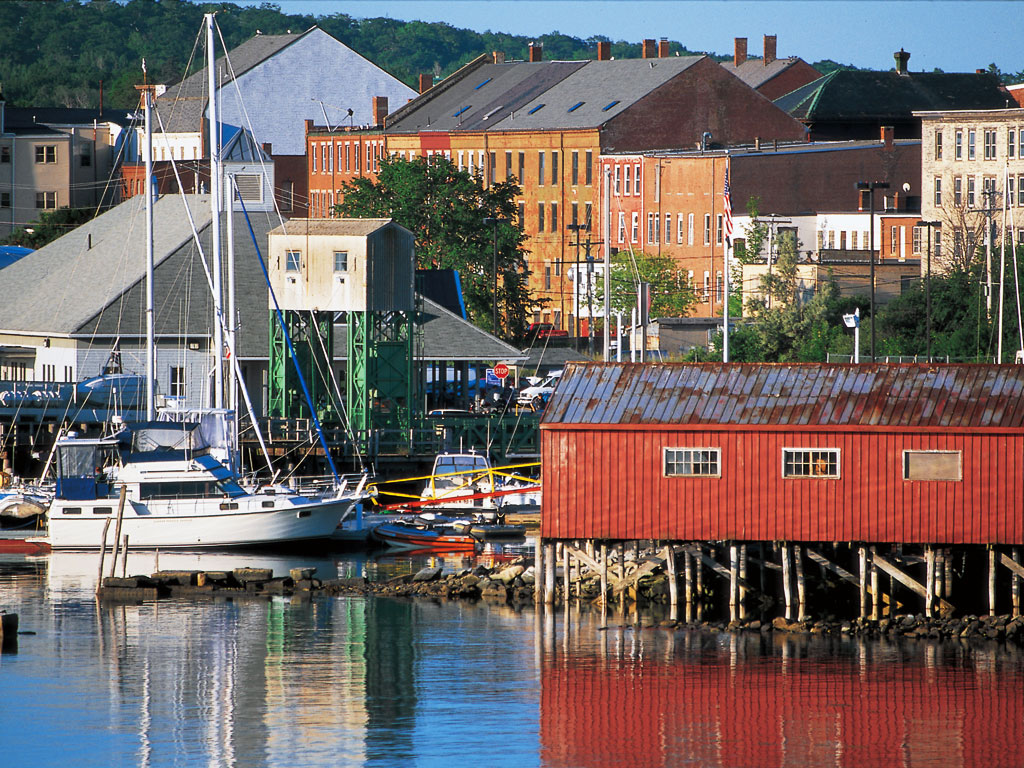 Urban Growth
Urban Growth
Growth of developed land much higher than population growth

Average increase of 85%

Over 12 Square Miles

Average population decrease of 2%

Development largely for Tourism, Commercial, Industrial purposes
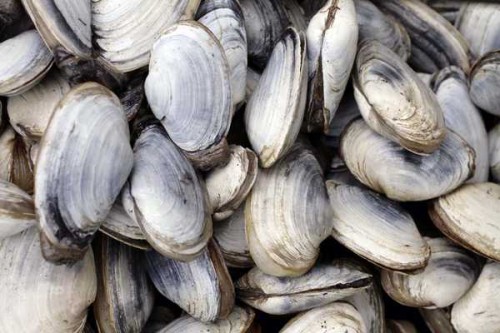 Impact on Bay Wildlife
[Speaker Notes: Underreported by 4x, so probably ~43K]
Wildlife Reference Map
Recommendations for Further Research
Nexts Steps
EPA pollutants
Effect on wildlife
Demographic Research
censusreporter.org
Economic Impact
Is GDP increasing in line with development?
Creation of online web map as tool for data exploration
Why a Webmap?
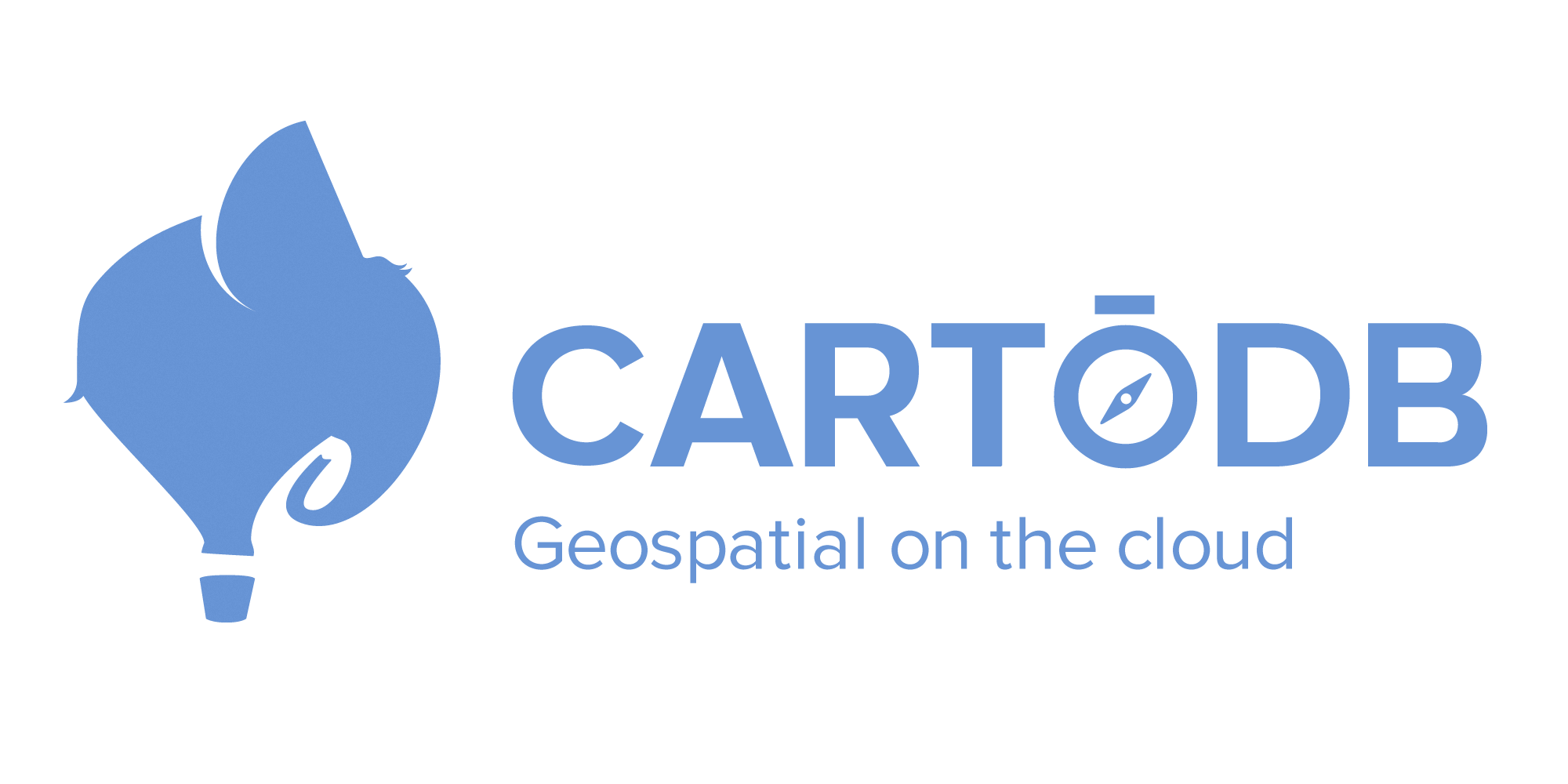 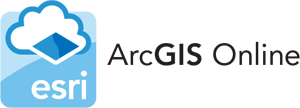 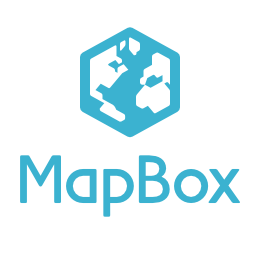 Next Steps
QUESTIONS!
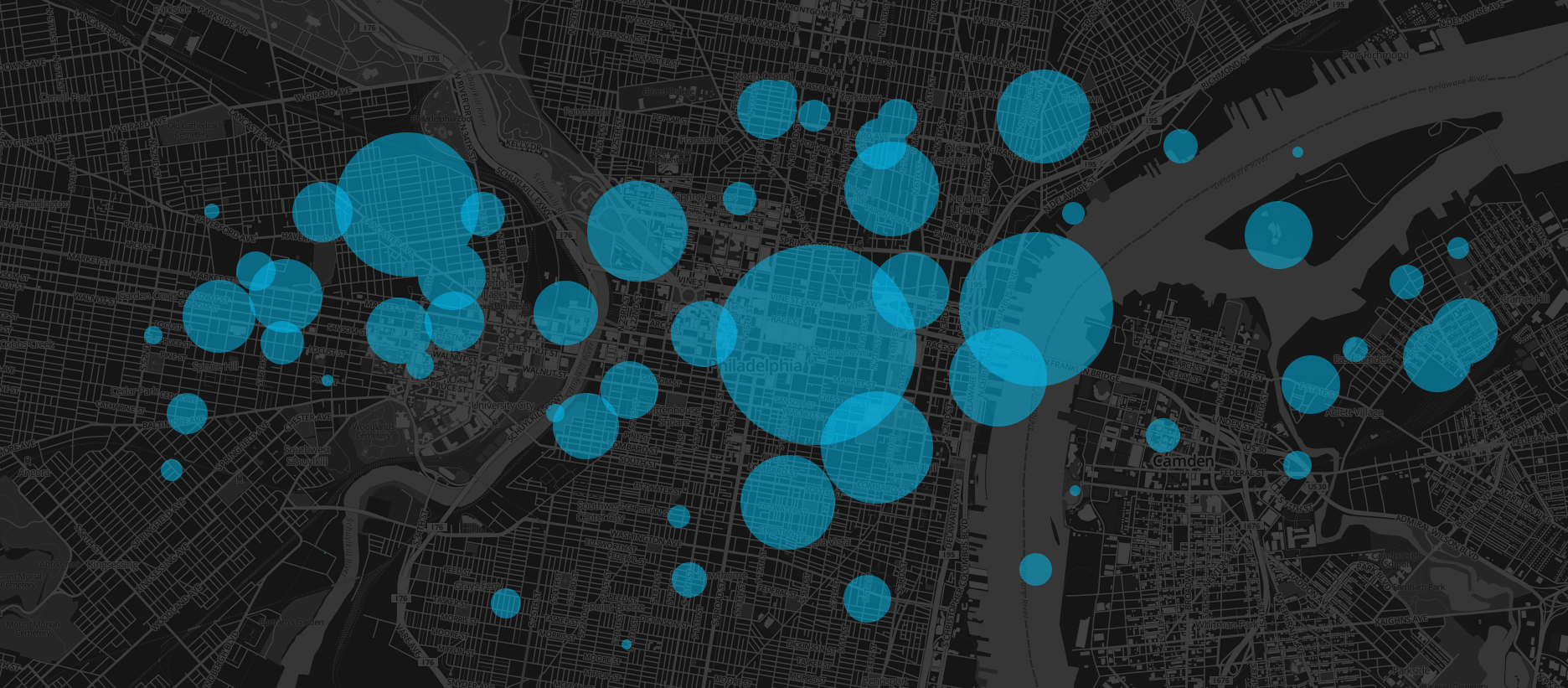 Thanks for listening!

KevinCFrech@gmail.com
@azavea
analytics.azavea.com
bit.ly/DGDGIS